School-Based Medicaid
Best Practices
July 
2020
Parental Consent Best Practices
Make sure your district is using the dual parental consent 
Include the dual parental consent in your district’s registration packet 
Keep an electronic copy of the parental consent 
Get parental consent on all students 
Make sure your district is keeping updated parental consent log 
Have a districtwide written policy and procedures for parental consent
3
Crucial Practitioner Best Practices
Submit service logs/documentation into billings system within seven days. 
Any updated Individual Education Plans (IEPs) need to be shared with all Medicaid billing practitioners. 
Thorough documentation on service notes. “telehealth/ medical necessity) 
All practitioners (contracted practitioners included) must enter services into billing software as part of their job description.
Health aides should enter their logs electronically at the end of each week.
4
Administrative Best Practice
KentuckyHealthNet Account 
Administrator of account 
Monthly login
Compare Remittance Advices (RA)
Keep the original quarterly backup financial documentation for School Based Administrative Claiming (SBAC) quarters
Always keep five years past and current license/certification for practitioners. 
Send out monthly email to update all practitioners and support staff on current program policies.
5
Peer Review Best Practices
Semi-annual peer reviews
Districts should provide different teams at each review
 Errors should be corrected immediately and claims should be reversed  
Detailed minutes and results should be kept for five years
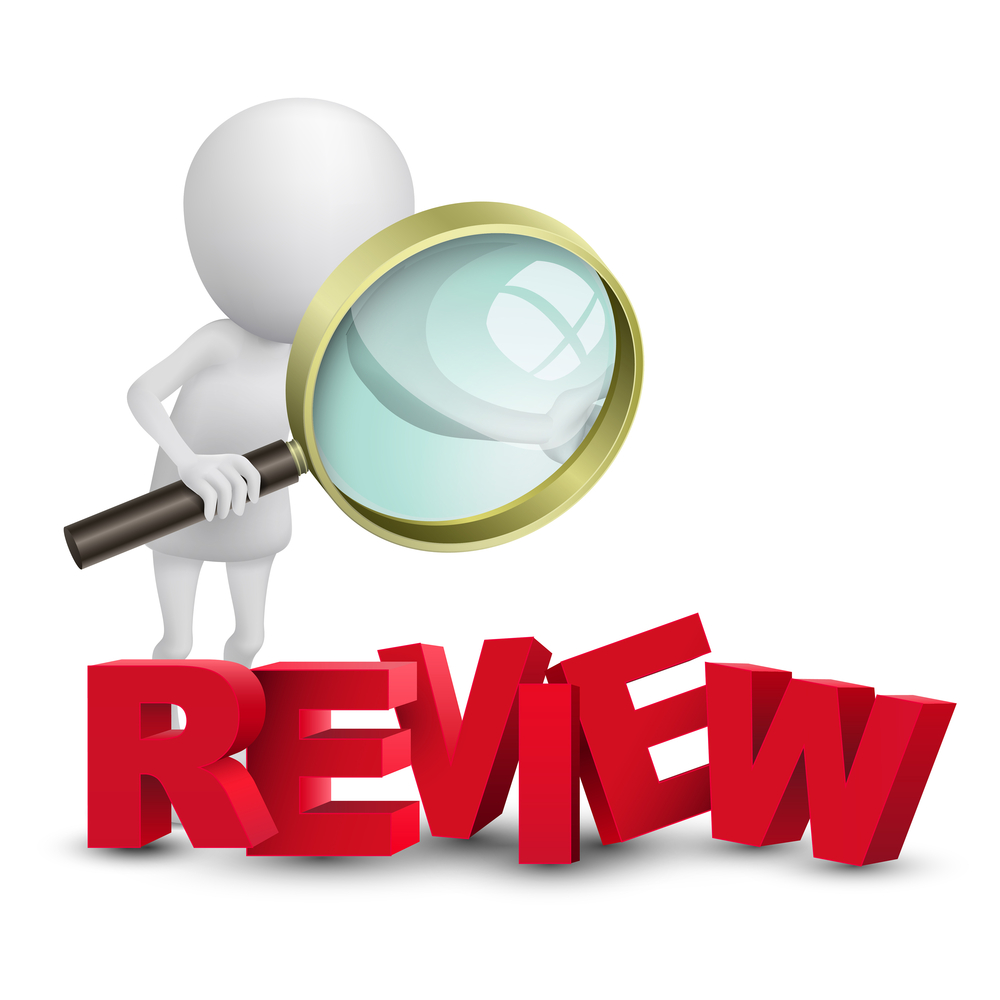 6
Quality Assurance Best Practices
Submit quality assurance to KDE for review
Make sure your practitioners have a copy of the quality assurance 
Collaborate with all parties when developing quality assurance 
When changes are made to quality assurance, please resubmit to KDE for review
7
Best Practices for Covered Services
Best practice for Assistive Technology district must submit KDE-approved application when submitting claim to billing agent. 
Best practice for Transportation is keeping backup documentation for the one-way mileage.
Best practice for Delegated Nursing Services is all health aides must enter the actual time in and time out when the service was provided.
8
Contractual Agreement Best Practices
Billing agent contract
Outside providers 
When changing billing agents, be sure to do the following 
Notify your current billing agent 
Must change billing agent access with KY Health Net 
Notify KDE
9
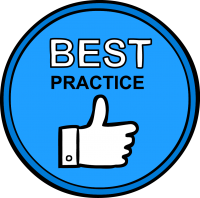 Individual Education Plan (IEP) Best Practices
If the student still qualifies for special transportation, make sure it carries over to next IEP 
Districts should be following the same IEP procedures regardless if the student is Medicaid billable or not
10
Program Updates
We will now accept electronic signature for parental consent 
Applications are now allowed to have electronic signatures 
Make sure when filling out GMAP Application you are getting the employee ID from Ky Health Net and not from Human Resources 
Please remember Telehealth is type of service delivery and not a service 
All amendments need to be uploaded to GMAP
11
Look Out For …
Keep an eye out for our fall webinar 
KDE is in the process of moving monitoring to an electronic system 
We will now be requesting peer reviews and documentation for specialized transportation mileage
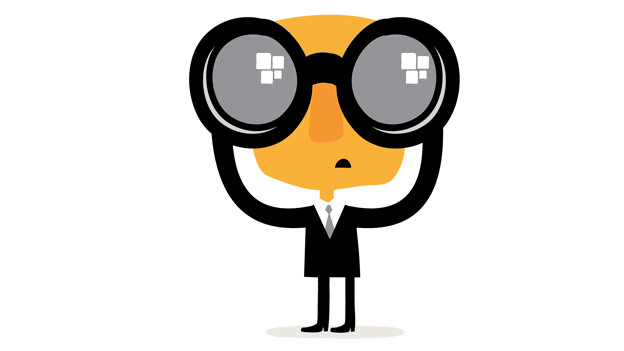 12
Contact Information
KDE Contacts: 

Stephanie O’Connor and 
Lindsey Kimbleton

Division of Budgets and Financial Management
Kentucky Department of Education

Sower Building, 5th Floor
300 Sower Blvd. 
Frankfort, KY 40601
(502) 564-1979 
schoolbasedmedicaid@education.ky.gov
Medicaid Contact: 

Lucy Senters

Kentucky Department 
for Medicaid Services

6th Floor West
275 East Main St.
Frankfort, KY 40601
(502) 564-6890
lucy.Senters@ky.gov
13